April 2025
802WCSC Wireless Meeting Venue Manager Report 2025
Date: 2025-05-11
Authors:
Slide 1
Jon Rosdahl, Qualcomm
[Speaker Notes: R0 – New report for 2025 –January 802W Interim - Kobe
R1 – Update for 2025 March IEEE 802 Plenary – Atlanta
R2 – Prepared for the 2025 April IEEE 802WCSC Telecon that was cancelled.
R3 – Update for the 2025 May IEEE 802 Wireless interim - Warsaw]
April 2025
Abstract
Current Status of 802 Wireless Interim Session venue plans as of May11, 2025, as presented to the IEEE 802 Wireless Chairs Standing Committee during the 11 May 802WCSC meeting and posted the link on Mentor to IEEE 802 Wireless Chairs Standing Committee reflector.
Slide 2
Jon Rosdahl, Qualcomm
April 2025
Future 802 Plenary Venue Contract Status
2025 July 27-August 1 –Melia Castilla Madrid, Madrid, Spain (NOTE: Week of July 27)
2025 November 9-14 – Marriott Marquis Queen’s Park, Bangkok, Thailand
2026 March 8-13 - Hyatt Regency Vancouver, Vancouver, Canada (Changed from Chicago)
2026 July 12-17 – Le Centre Sheraton Montreal, Montreal (July 2022 attrition offset)
2026 November 8-13 -  Marriott Marquis Queen’s Park, Bangkok, Thailand 
2027 March 14-19 – Hilton Atlanta, Atlanta, GA, United States (New Location)
2027 July  11-16 -  Gothia Towers, Gothenburg, Sweden
2027 November 14-19 – Hawaiian Village, Oahu, Hawaii, United States
2028 July 9-14 – Sheraton Le Centre Montreal, Montreal, Quebec, Canada

802 EC Approved – Contract is in negotiations and will be sent to IEEE CEE and IEEE Legal.
Contracts Executed
As of  March 8, 2025
Slide 3
Jon Rosdahl, Qualcomm
[Speaker Notes: Dark Blue – Covid Rebooks                Yellow – Special Date change
Green – 2023 RFP Assignments          Light blue – 2024 Sept Telecon Approved Location
White – Booked Prior to Covid.
-----------------------------------------------------------------------------------------------------------------------

2025 July - Melia Castilla Madrid – July 27-Aug 1  - Contract and amendment executed.
2025/2026 November – Marriott Marquis Queen’s Park – Executed Oct 28, 2024 
2026 July – Hosting ITU WG15 – Sheraton le Centre Montreal Contract Executed 26 Feb
Error found after signing – Amendment signed 3 April 2025
2027 March – Hilton Atlanta 
	– need to get contract formalized – Face to Face Events to finalize
	 – Working on alternatives – Contract negotiation failing
2027 July – Gothia Towers 
	– Site Visit 21-22 Aug 2024  - Was successful.
	– Contract still in negotiation. – Target end of May.
2028 July 9-14 – Sheraton Le Centre Montreal – Executed.
Error found after signing – Amendment signed 3 April 2025]
April 2025
As of March 9, 2024,
Future 802W Interim Venue Status
2025-05 (11-16) Warsaw Presidential Hotel – Warsaw, Poland
2025-09 (14-19) Hilton Waikoloa, Waikoloa, HI, USA
2026-01 (11-16) Victoria Conference Centre & Fairmont Empress, Victoria, Canada
2026-05 (10-15) Hilton Antwerp Old Town, Antwerp, Belgium (Contract TBC)
2026-09 (13-18) Hilton Waikoloa, Waikoloa, HI, USA
2027-01 (10-15) Hyatt Regency Irvine, Irvine, CA, USA 
2027-05 (9-14) Cordis Hotel, Auckland, New Zealand (Contract TBC)
2027-09 (12-17) Grand Hyatt Atlanta, Buckhead, GA, USA 
2028-01 (16-21) Hilton Panama, Panama City, Panama
2028-09 (10-15) Hilton Waikoloa, Waikoloa, HI, USA(Contract TBC)
2029-09 (9-14) Hilton Waikoloa, Waikoloa, HI, USA(Contract TBC)
Meeting Planner:
Dotted Venues: Face to Face Events
Starred Venues: MTG Events
Slide 4
Jon Rosdahl, Qualcomm
[Speaker Notes: Future Wireless Interim Meetings: review and status April 9, 2025
In General, Each year one Session must be Non-NA/US 
– Odd years Asia – Even Years Europe
2025 May 11-16 - Warsaw Presidential Hotel Contracted (802WFin-24/0067r0)
2025 Sept 9-14 - Hilton Waikoloa Village, Waikoloa, HI – Contracted (802WFIN-22-0007r0)
2026 Jan 11-16 –Victoria Conference Centre & Fairmont Empress, Victoria, Canada – (802WFin-24/0068r0 & 802WFin-24/0062r0)
2026 May 10-15–Hilton Antwerp Old Town, Antwerp, Belgium 
			– in negotiations – Target completion by 2025 May
2026 Sept 13-18 Hilton Waikoloa Village, Waikoloa, HI – Contracted (802WFIN-22-0008r0)
2027 Jan 10-15 – Hyatt Regency Irvine – Contracted (802WFin-24/0060r0)
2027 May 9-14 – Auckland, New Zealand 
			– Contract TBC – pending Site Visit
	2027 Sept 12-17 – Grand Hyatt Atlanta, Buckhead, GA, USA – Contracted (802WFin-24-0025r0)
	2028 Jan 16-21 – Hilton Panama, Panama City, Panama – Contracted (802WFin-24/0072)
2028 Sept 10-15 - Hilton Waikoloa Village, Waikoloa, HI  - Negotiations target end of 2025 June
2029 Sept 09-14 - Hilton Waikoloa Village, Waikoloa, HI - Negotiations target end of 2025 June]
April 2025
Possible Future Venue discussion
We will have a full RFP prepared for the Sept/Oct 2026 timeframe to be reviewed for selection in November 2026.

However, we do have an unsolicited proposal to consider today.

The Warsaw Presidential Hotel has made an offer for 2028 May 802 Wireless Interim.
Slide 5
Jon Rosdahl, Qualcomm
April 2025
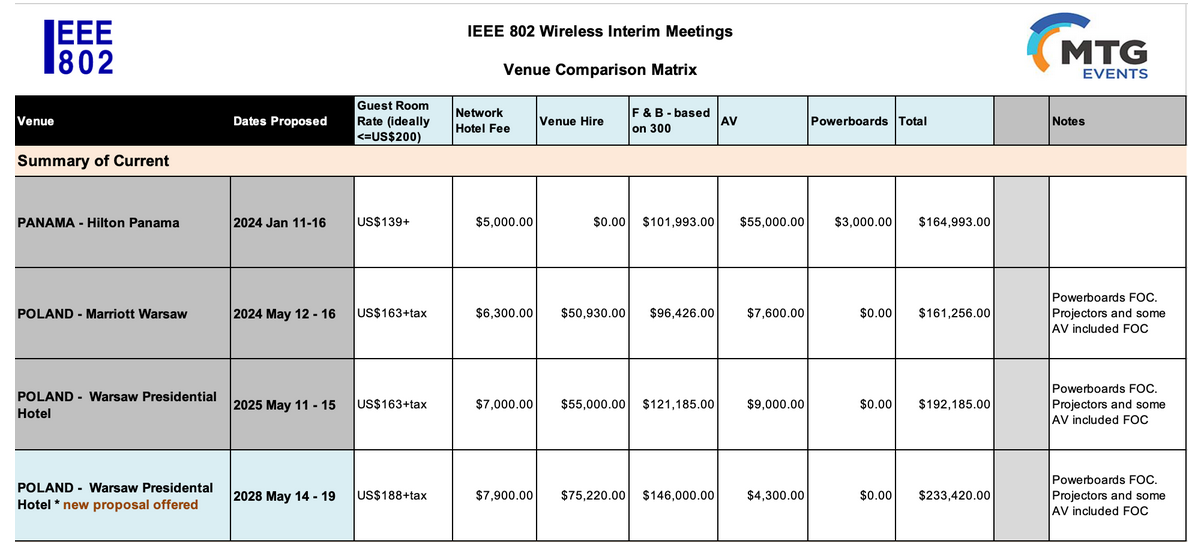 Slide 6
Jon Rosdahl, Qualcomm
April 2025
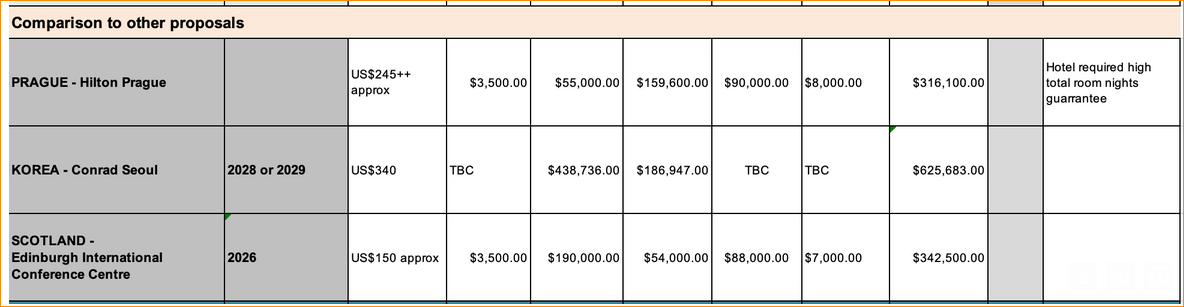 For Comparison of alternative unsolicited bids we have received, but they seem to be out of our budget or were for dates that were filled.
Slide 7
Jon Rosdahl, Qualcomm
April 2025
1. Motion approve location for the 2028 May IEEE 802W Interim: Warsaw Presidential Hotel, Warsaw, Poland (2025-05-11)
Motion to approve the location for the 2028 May IEEE 802W Interim: Warsaw Presidential Hotel, Warsaw, Poland 2028 May 14-19.

Moved: 
2nd: 
Motion for ECJT.
Results:
Proposed Draft Motion
Slide 8
Jon Rosdahl, Qualcomm
[Speaker Notes: From 802 WCSC Ops Man 2.5: All decisions related to or affecting the Joint Treasury shall be delegated to the Executive Committee of the Joint Treasury. Examples of such decisions include approval to spend funds and venue selection.]
April 2025
Call for Interest – Venue Selection and Contracting
The IEEE 802 LMSC Chair, James Gilb, has asked all LMSC members with roles that would need orientation and training if replaced, to identify potential candidates to take over the various roles and responsibilities within the 802 LMSC.
One Role that I have is the IEEE 802 Wireless Venue Meeting Manager.
The next slide outlines the role and responsibilities required.
If you or someone you know would be interested in taking an active part in this role in the future, please have them contact me.
Slide 9
Jon Rosdahl, Qualcomm
April 2025
References
From the WCSC Operations Manual 2.8 Meeting Venue Manager
 
The Meeting Venue Manager is responsible for the following tasks:
Ensure that WCSC sponsored sessions are compliant with the IEEE Finance Operations Manual (FOM). The FOM contains policies and information related to IEEE finances, including policies and information related to financial stability, reporting requirements, asset and liability management, reserves, insurance coverage, business expense reporting, fund-raising, and contracts and purchase orders.
Work with the Professional Conference Organizer (PCO) to get a Request for Proposal (RFP) for the assigned dates.
Work with the PCO to send the RFP to one or more venues.
Review RFP responses from venue(s).
Perform venue site visits as needed, potentially with the PCO and network service provider, to determine suitability of a venue.
Present summaries of venue options to the WCSC for WCSC decision/selection.
Negotiate contract proposals on behalf of the WCSC.
Review venue contract terms and conditions with the WCSC.
Submit venue contract(s) to the IEEE Meetings Contracts and Events (MCE), IEEE legal and IEEE-SA Procurement to formally execute the contract.
Coordinate with the PCO and the WCSC chair on major decisions.
Attend the venue pre-conference meeting, walk the venue space with the PCO and meet with the hotel staff as the IEEE 802 WCSC point of contact. The PCO is the primary hotel contact.
Monitor the terms of the contract to ensure that IEEE 802 WCSC meets its obligations, and that the venue meets theirs.
If the contract requires deposits, confirm that the Treasurer will make the deposits on time.
Monitor contract review points (room block, food and beverage minimum requirements) and file contract addendums as necessary.
Slide 10
Jon Rosdahl, Qualcomm
April 2025
2024-09-08- Straw Poll – Extend offer to Hilton Waikoloa Village Hotel
Would you support returning to the Hilton Waikoloa for 2028 and 2029?

Results:    Yes: 17  No: 2 Abstain: 0


802 Wireless Meeting Venue Manager will investigate the opportunities with the Hilton Waikoloa Village Hotel.
Slide 11
Jon Rosdahl, Qualcomm
April 2025
Motion to set the 2025 Session Fees – 2024-07-14
Move to set the 2025 Session fees:
	Early Bird:	$600
	Standard:		$800
	Late:			$1,000
A $300 discount for 3-night Hotel Stay may be applied for the May and September Wireless Interim Sessions.
Dates of the specific deadlines will be set by 802WCSC Venue Manager and Meeting planners.

Moved: Jon Rosdahl
Seconded: Ben Rolfe
Results: 8-0-0
Slide 12
Jon Rosdahl, Qualcomm
April 2025
Motion #1 2025 May Interim Reschedule/Update – 2024-06-12
Motion: Move to reschedule the 2025 May IEEE 802 Wireless Interim as follows:
	the date of the 2025 May IEEE 802 Wireless Interim as 11-16 May 2025 with the venue changed to Marriott Warsaw, Warsaw, Poland.

Moved: Jon Rosdahl
Second: Ben Rolfe
Results: 5-0-0
Slide 13
Jon Rosdahl, Qualcomm
[Speaker Notes: From 802 WCSC Ops Man 2.5: All decisions related to or affecting the Joint Treasury shall be delegated to the Executive Committee of the Joint Treasury. Examples of such decisions include approval to spend funds and venue selection.]
April 2025
Motion #4 – Site Visit – Hyatt Regency Irvine –  2024-06-12
Move to authorize the 802W Venue Manager, Jon Rosdahl, to go on a site visit with Linespeed and Face to Face Events with the purpose to prepare for 2027 January IEEE 802 Wireless Mixed-mode Interim at the Hyatt Regency Irvine Hotel in Irvine, California for the purpose of completing the contract.Expenses not to exceed: $1,000.

Moved: Stephen McCann
Seconded: Clint Powell
Results: Unanimous Consent (5 present)
Slide 14
Jon Rosdahl, Qualcomm
[Speaker Notes: From 802 WCSC Ops Man 2.5: All decisions related to or affecting the Joint Treasury shall be delegated to the Executive Committee of the Joint Treasury. Examples of such decisions include approval to spend funds and venue selection.

Motion 2 and 3 were not made during the 2026-06-12 Telecon -]
April 2025
Motion #5 – Site Visit – Antwerp Hilton – 2024-06-12
Move to authorize the 802W Venue Manager, Jon Rosdahl, to go on a site visit with Linespeed and MTG Events with the purpose to prepare for 2026 May IEEE 802 Wireless Mixed-mode Interim at the Antwerp Hilton, Antwerp, Belgium, for the purpose of Preparing the ContractExpenses not to exceed: $5,000.


Moved: Ann Krieger
Seconded: Stephen McCann
Results: Unanimous Consent (5 Present)
Slide 15
Jon Rosdahl, Qualcomm
[Speaker Notes: From 802 WCSC Ops Man 2.5: All decisions related to or affecting the Joint Treasury shall be delegated to the Executive Committee of the Joint Treasury. Examples of such decisions include approval to spend funds and venue selection.]
April 2025
1. Motion approve location for the 2026 May IEEE 802W Interim: Antwerp, Belgium (2024-04-10)
Motion: Approve the location of the 2026 May IEEE 802W Interim: Antwerp, Belgium 2026 May 10-15.

Moved: Stephen McCann
2nd: Clint Powell
Motion for ECJT.
Results: 5-0-2
Slide 16
Jon Rosdahl, Qualcomm
[Speaker Notes: From 802 WCSC Ops Man 2.5: All decisions related to or affecting the Joint Treasury shall be delegated to the Executive Committee of the Joint Treasury. Examples of such decisions include approval to spend funds and venue selection.]
April 2025
2. Motion to Reset the date for 2025 January– Kobe, Japan2024-02-14
Motion: Approve the date change (reversion) of the 2025 January 802W Interim to January 12-17, 2025, in Kobe (was subsequent week). [Note: this rescinds the 2024 January date change approval and 2023 May location/date approval, due to hotel availability]

Moved: Jon Rosdahl
Second: Ben Rolfe
	· Note: This is a wireless chairs’ motion.
Results:   Unanimous w/1 abstain (Stuart Kerry).  (Voter's present = 14)
Slide 17
Jon Rosdahl, Qualcomm
[Speaker Notes: From 802 WCSC Ops Man 2.5: All decisions related to or affecting the Joint Treasury shall be delegated to the Executive Committee of the Joint Treasury. Examples of such decisions include approval to spend funds and venue selection.

Motion #1 was to approve purchase of 802.15 Anniversary shirts.]
April 2025
4. Motion approve location for the 2027 May IEEE 802W Interim: Auckland, New Zealand2024-02-14
Motion: Approve the location of the 2027 May IEEE 802W Interim as Auckland, New Zealand 2027 May 9-14.

Moved: Jon Rosdahl
2nd: Stephen McCann
Motion for ECJT.
Results: Unanimous – (Voters = 6-0-0)
Slide 18
Jon Rosdahl, Qualcomm
[Speaker Notes: From 802 WCSC Ops Man 2.5: All decisions related to or affecting the Joint Treasury shall be delegated to the Executive Committee of the Joint Treasury. Examples of such decisions include approval to spend funds and venue selection.]
April 2025
5. Motion to approve Location for 2028 January– Panama Hilton, Panama City 2024-02-14
Approve holding the 2028 January IEEE 802 Wireless Interim Session at the Panama Hilton, Panama City, Panama on January 16-21, 2028.

Moved: Jon Rosdahl
Second: Robert Stacey
	· Note: This is a ECJT motion.
Results:  Unanimous Consent    (Voter's present = 6-0-0)
Slide 19
Jon Rosdahl, Qualcomm
[Speaker Notes: From 802 WCSC Ops Man 2.5: All decisions related to or affecting the Joint Treasury shall be delegated to the Executive Committee of the Joint Treasury. Examples of such decisions include approval to spend funds and venue selection.]
April 2025
6. Motion to approve Location for 2026 January– Victoria, Canada 2026 Jan 11-162024-02-14
Approve holding the 2026 January IEEE 802 Wireless Interim Session at Victoria, Canada 2026 Jan 11-16 and Authorize Jon Rosdahl to conduct a Site visit with F2F Events and Linespeed prior to contracting not to exceed $3,000.

Moved: Jon Rosdahl
Second: Stephen McCann
	· Note: This is a ECJT motion.
Results:  Unanimous Consent  	(Voter's present = 6-0-0)
Slide 20
Jon Rosdahl, Qualcomm
[Speaker Notes: From 802 WCSC Ops Man 2.5: All decisions related to or affecting the Joint Treasury shall be delegated to the Executive Committee of the Joint Treasury. Examples of such decisions include approval to spend funds and venue selection.]
April 2025
7. Motion to approve Location for 2027 January– Hyatt Regency Irvine – 2027 January 10-152024-02-14
Approve holding the 2027 January IEEE 802 Wireless Interim Session at the Hyatt Regency Irvine, CA on Jan 10-15, 2027, and Authorize Jon Rosdahl to conduct a Site visit with F2F Events and Linespeed prior to contracting not to exceed $3,000.

Moved: Jon Rosdahl
Second: Ann Krieger
	· Note: This is a ECJT motion.
Results: Unanimous Consent 	(Voter's present = 6-0-0)
Slide 21
Jon Rosdahl, Qualcomm
[Speaker Notes: From 802 WCSC Ops Man 2.5: All decisions related to or affecting the Joint Treasury shall be delegated to the Executive Committee of the Joint Treasury. Examples of such decisions include approval to spend funds and venue selection.]
April 2025
2. Motion to approve Location for 2027 September – Grand Hyatt Atlanta, Buckhead, GA2023-12-13
Motion: Approve the location of the 2027 September IEEE 802W Interim to be held at the Grand Hyatt Atlanta, Buckhead, GA.

Moved: Jon Rosdahl
Second: Clint Powell

	· Note: This is a ECJT wireless chairs’ motion.

Results: Unanimous Consent
Slide 22
Jon Rosdahl, Qualcomm
[Speaker Notes: During the 2023 November 802WCSC meeting, no objection to proceed with this venue, but a formal decision to be taken 2023 Dec 802WCSC Telecon.

From 802 WCSC Ops Man 2.5: All decisions related to or affecting the Joint Treasury shall be delegated to the Executive Committee of the Joint Treasury. Examples of such decisions include approval to spend funds and venue selection.]